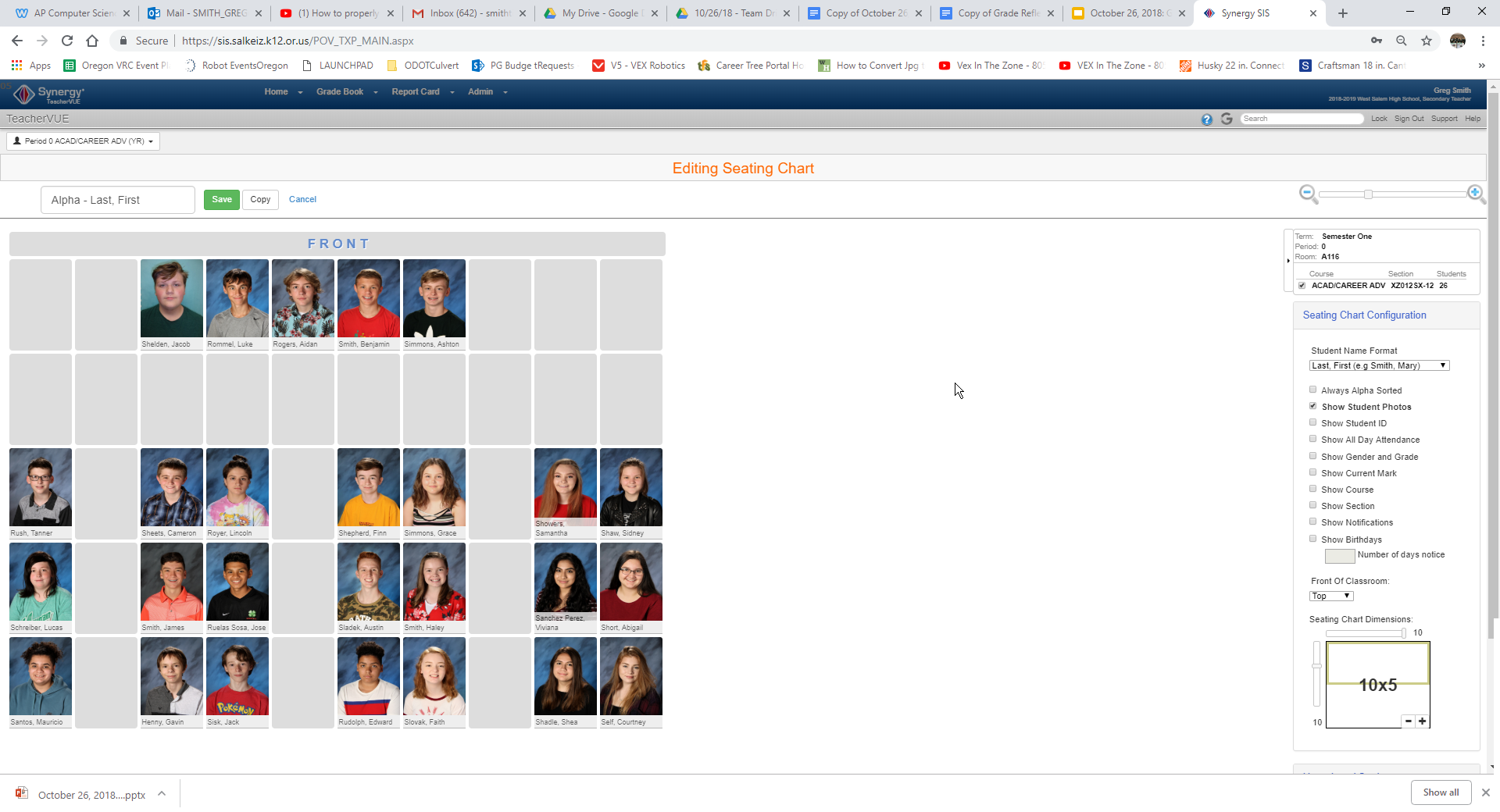 Door
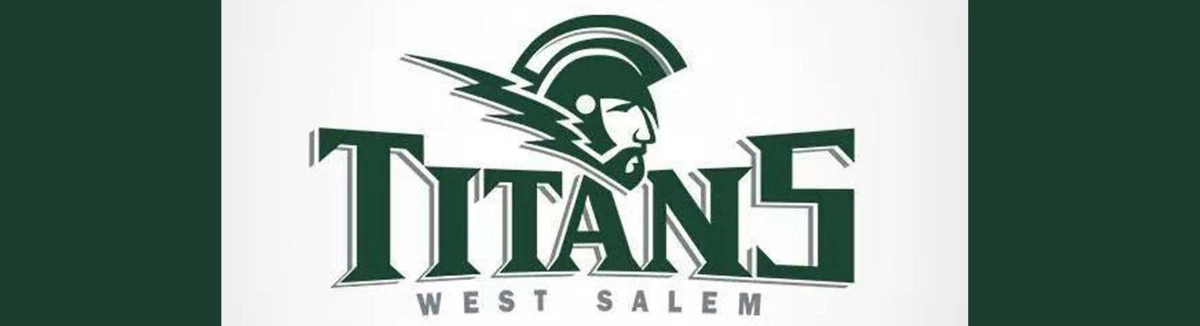 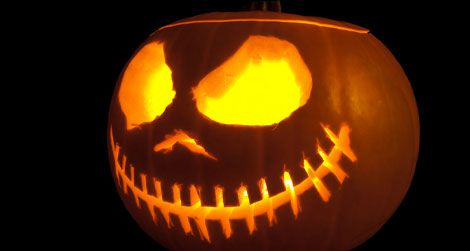 Welcome to Advisory
October 26, 2018
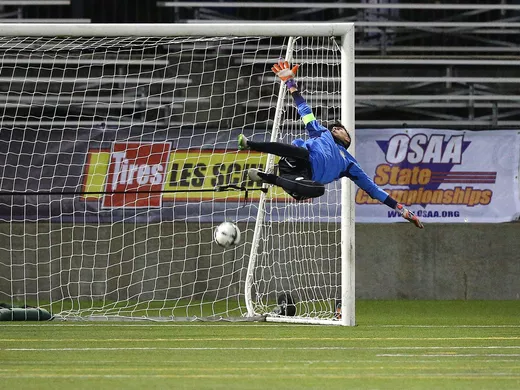 Goal Setting!
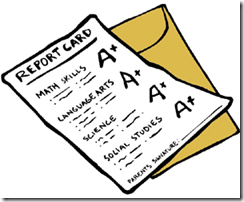 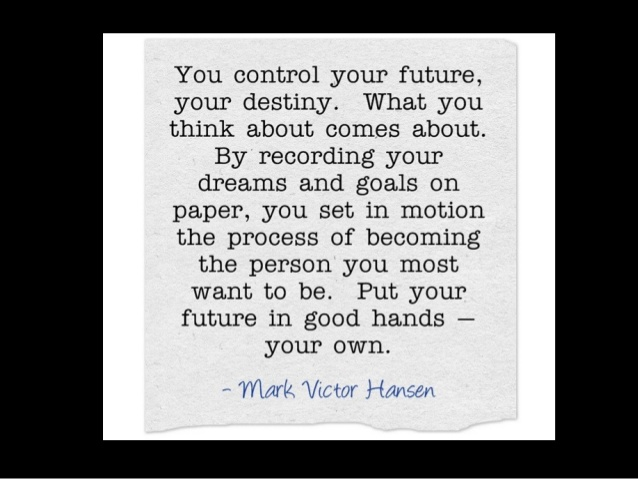 What holds you back?
Advisory is a safe place to take academic risks and GROW!
Scrap paper: Write down your biggest fear or source of anxiety about school.
Holding onto that fear prevents growth
Throw that fear away!
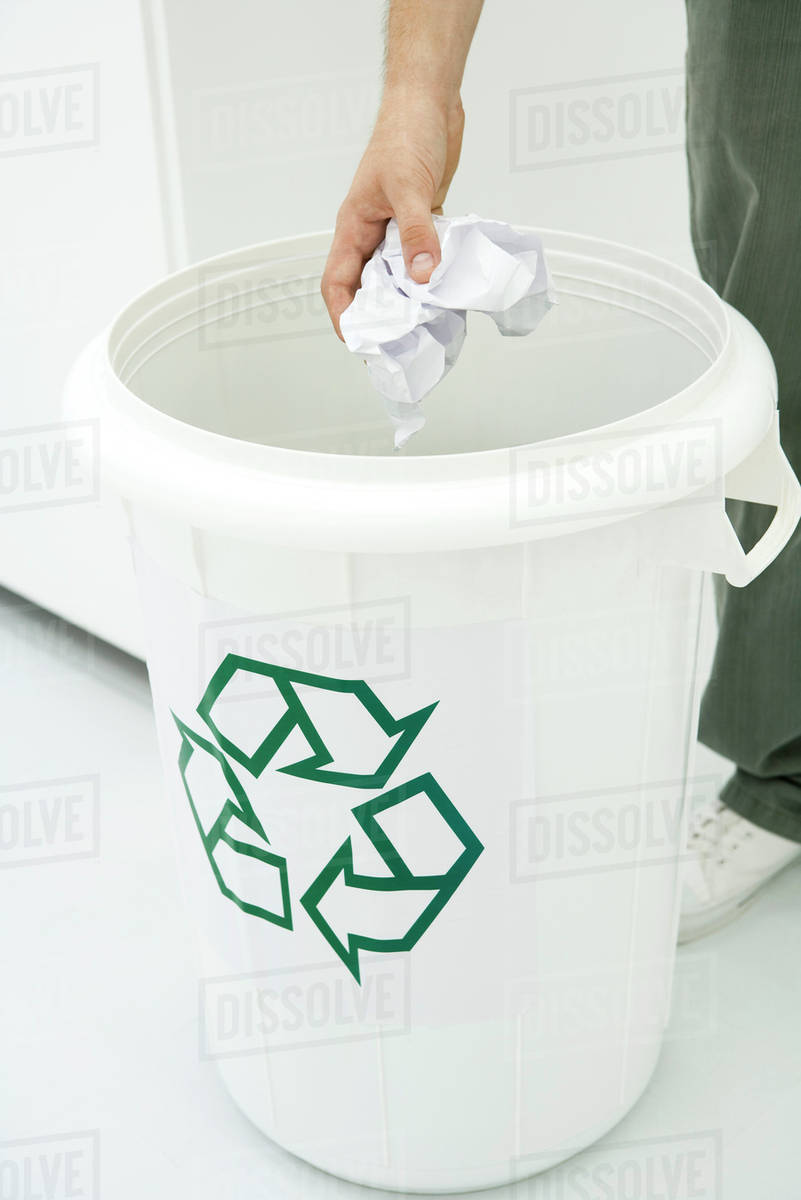 Learning Target
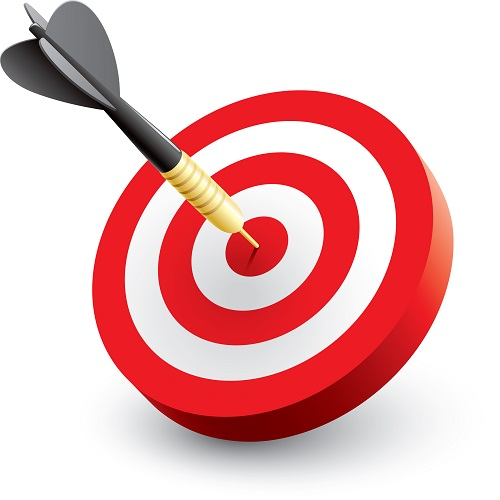 Today I will reflect on my learning progress, and I will create a SMART Goal to help keep me focused on my academic success!
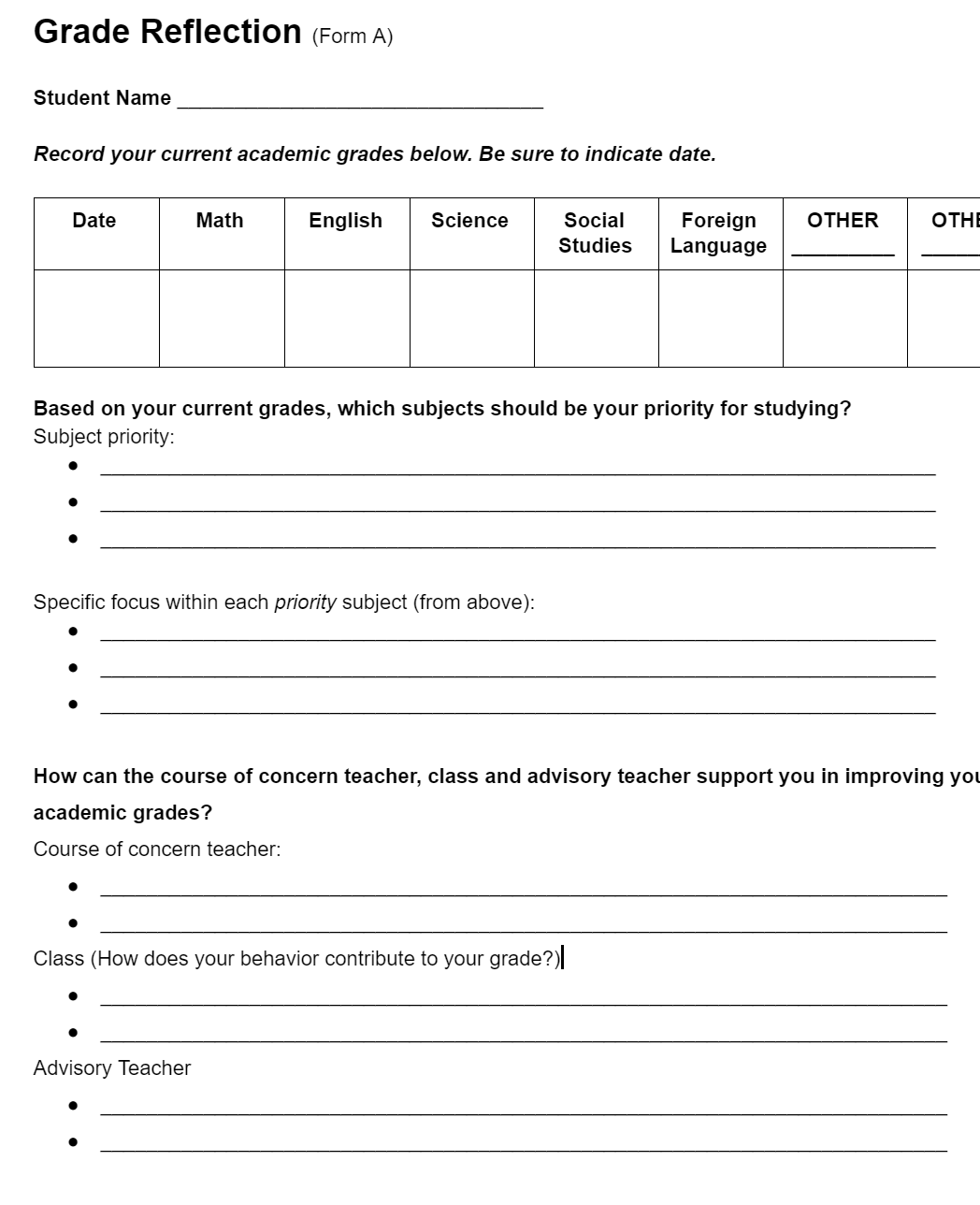 Reflecting on your academic progress
Fill out this form with integrity
If your grades are great, how can you improve your LEARNING?
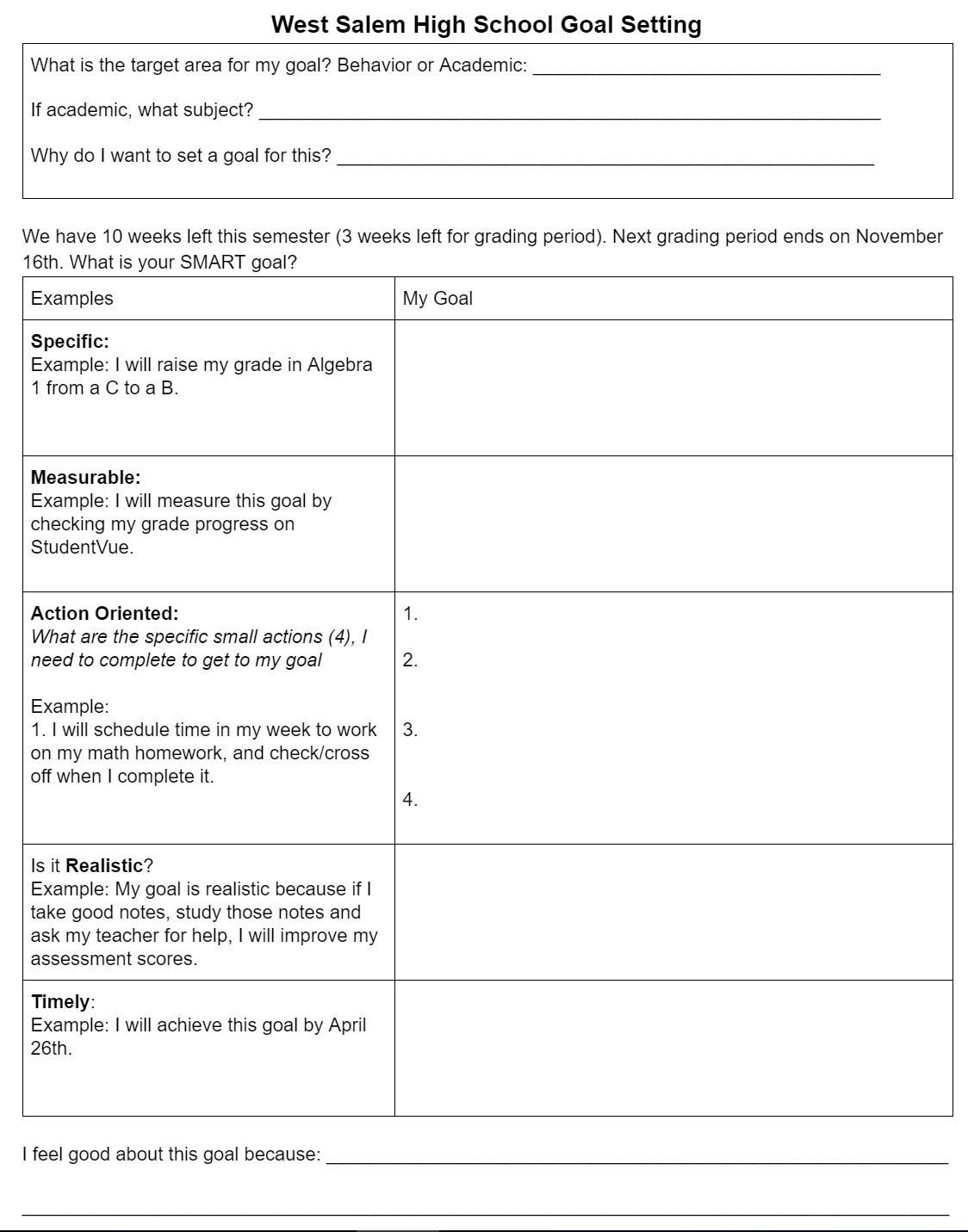 Goal setting based on front of sheet
Focus on one SPECIFIC area you want to improve
Use the examples to guide your through the graphic organizer
You can do this!!
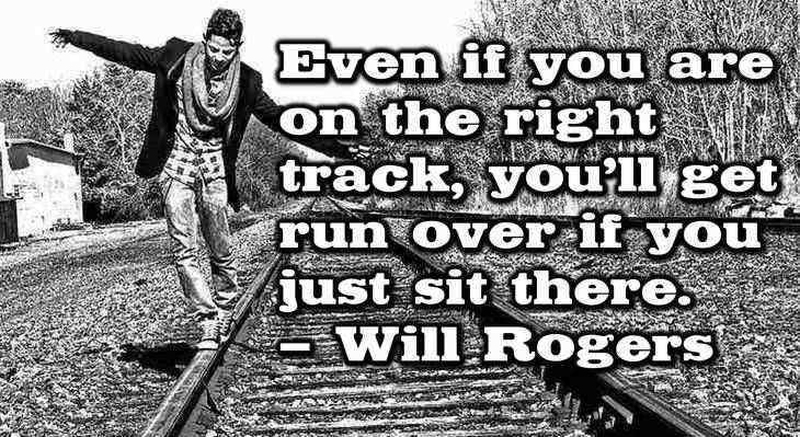